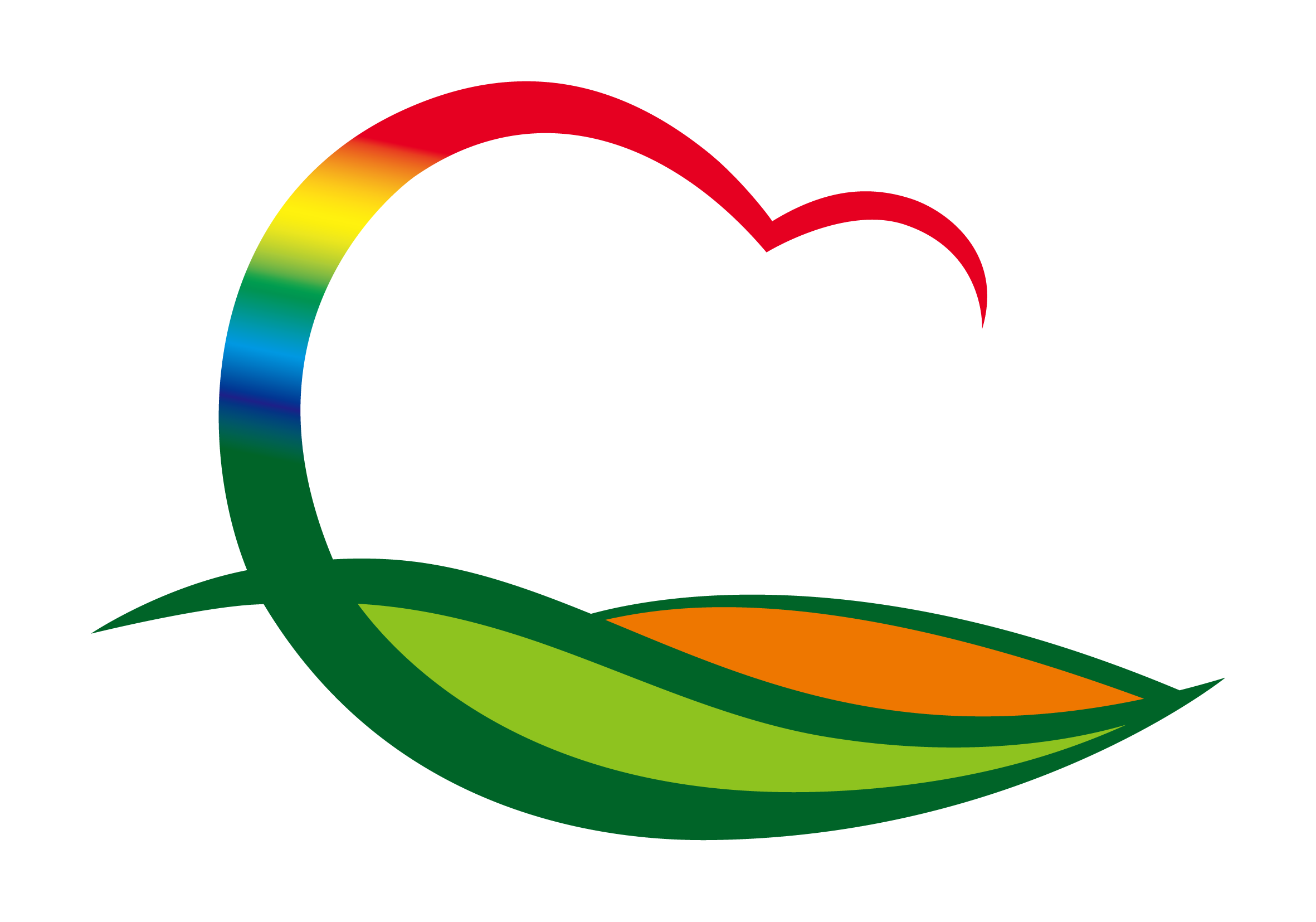 기획감사과
(2023. 7. 3. ~ 7. 9.)
1. 찾아가는 사전 컨설팅 감사  
7. 5.(수) ~ 7. 11.(화) / 상설감사장  / 도(道) 감사관실 3명
사전 컨설팅 감사 출장 상담
2. 의원간담회
7. 6.(목) 10:00 / 위원회 회의실
레인보우 힐링센터 개장 및 운영  외 1건